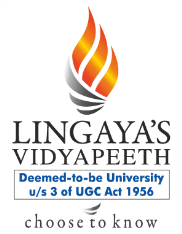 UNEMPLOYMENT
Aditi Arora
Assistant Professor
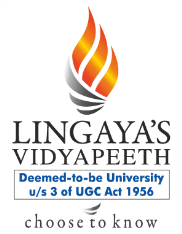 Unemployment: it is a situation where-in a person is in the workforce age group of 18-65 years and is seeking and willing to take up work that is commensurate with his/her skills and experience and provides him /her fair remuneration.
Underemployment is a situation where-in a person may be engaged in some work but it neither makes full use of his/her skills nor provides him/her fair remuneration.
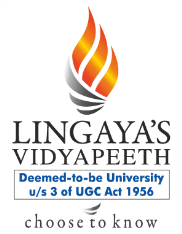 Rate of Unemployment
Rate of unemployment is the ratio of people who are not having any gainful employment in the reference period to the number who are in the work force age group of 18-65 years and could be gainfully employable in that period.
It is used as one of the barometers to know about the health of a nation’s economy.
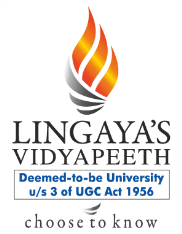 Primacy of Employment of Labour
A principal concern of macro economic policy is to ensure the full potential of all factors of production Land , Labour, Capital, Entrepreneurship is optimally utilised.
Employment of Labour gets prime  focus because the ultimate objective of economic growth is to improve the standard of living of all sections of people and it is best ensured when their productive potential is fully utilised.
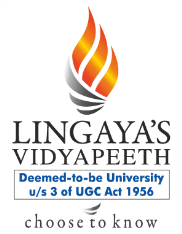 Primacy of Employment of Labour
Working  for elimination of unemployment and under employment among all sections, living across all geographical regions  is  generally considered the sure way to ensure equitable distribution of newly created wealth through economic growth.
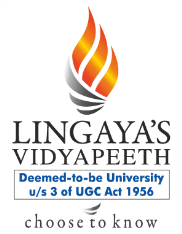 Frictional Unemployment
Frictional Unemployment: Temporary unemployment caused by changes in the individual market situations. 
Often it  may so happen that because of constant innovations in production technologies even workers with  experience may be laid off till the time they get trained in new skills. 
It may not be necessary for them to shift to a new employer or seek employment in different location.
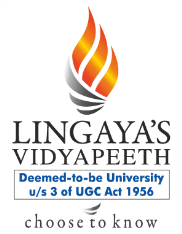 Frictional Unemployment
Frictional un employments happen because of gap between the general(basic)skills of workers and the  specific skills that job requires. 
Workers may not always have advanced  information about the skills requirements of emerging jobs in different sectors so that they can acquire the new capabilities in time.
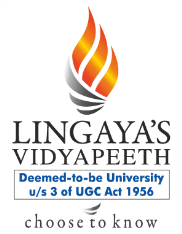 Frictional Unemployment
Similarly  the potential employers going in for new technologies may not have prior knowledge as to where they can readily get all labour they need with requisite skills. 
It takes time for labour market to build the information base and disseminate the same among potential employers and  job seekers so that new recruitments are facilitated.
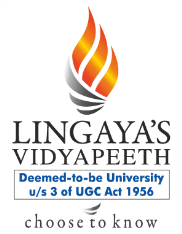 Cyclical Unemployment
Cycle unemployment is one that is resulting from the  downturn in the general business activities. According to Keynes the principal causative factor is the low level of aggregate demand and the general setting of the economy( that inter alia, do not facilitate free movements of wages and prices  as per exigencies of market situation on hand).
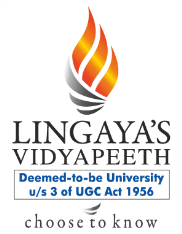 Cyclical Unemployment
Keynes  Prescription for raising the levels of employment is that the concerned government to come forward to create increased purchasing power by undertaking investments on public works.